Surukonferenssi 2017Mari PulkkinenOTAN OSAA – JOS OSAANKohtaamisen kauneus ja kauheus
JÄLKI JÄÄ © Tuoreella tavalla surusta. Sydämellä.		              www.jalkijaa.fi © KOULUTUS © LUENNOT
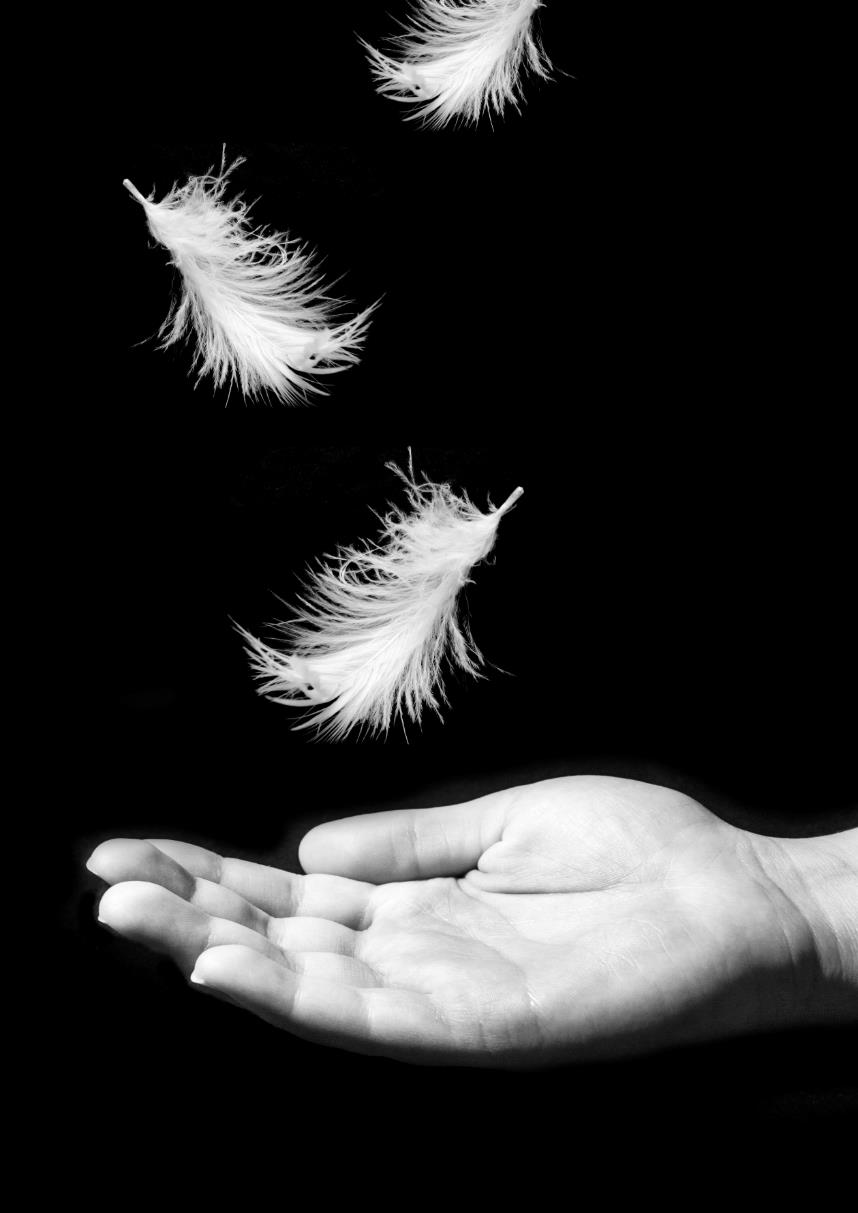 Salattu, suoritettuja sanaton suru

Läheisen menettäminen
kokonaisvaltaisena kokemuksena




Mari Pulkkinen2016
Kuva: iStockPhoto
2
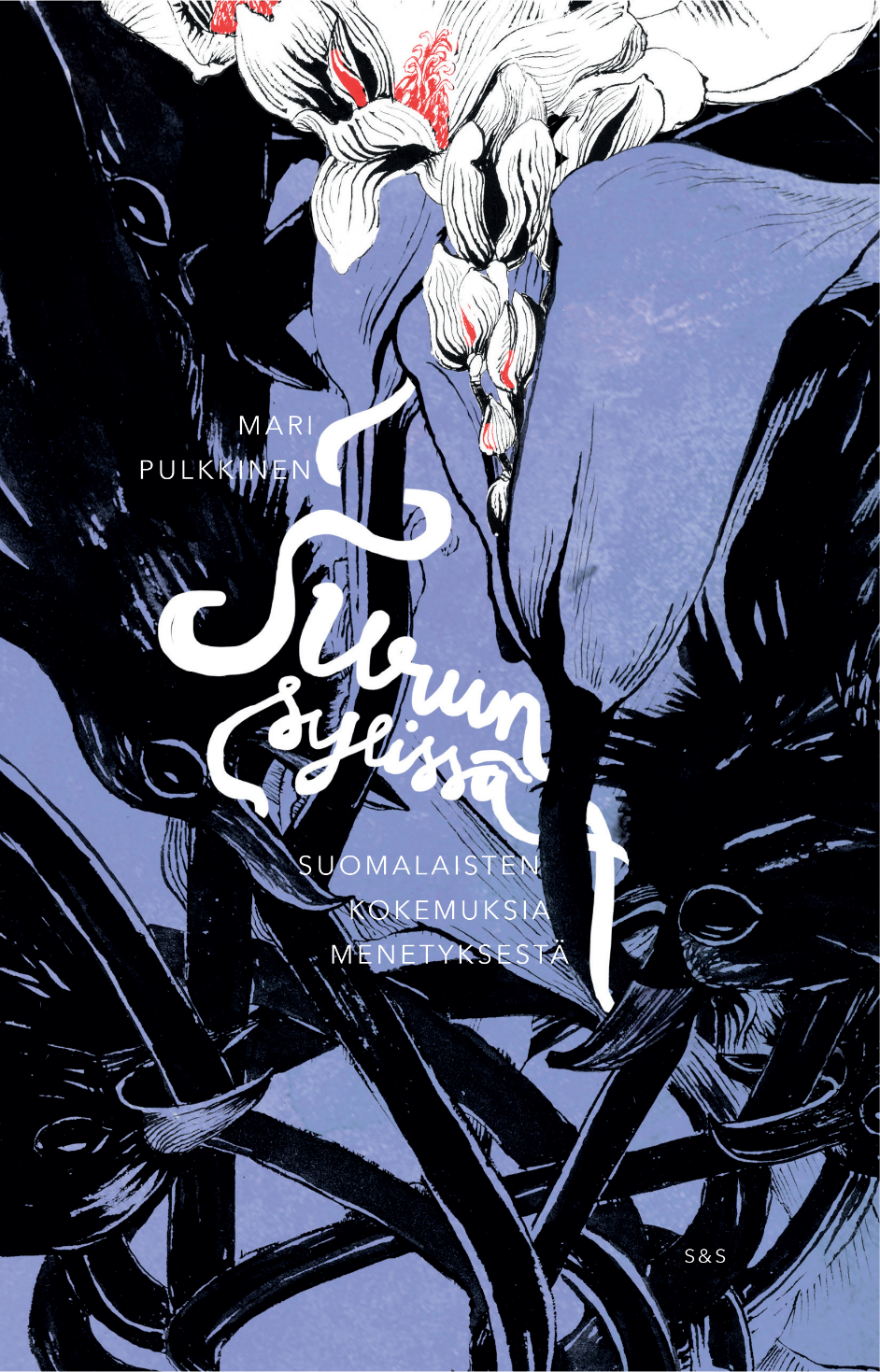 Surun sylissä

Suomalaisten kokemuksia menetyksestä






Mari PulkkinenS&S 2017
Kansi: Satu Kontinen
3
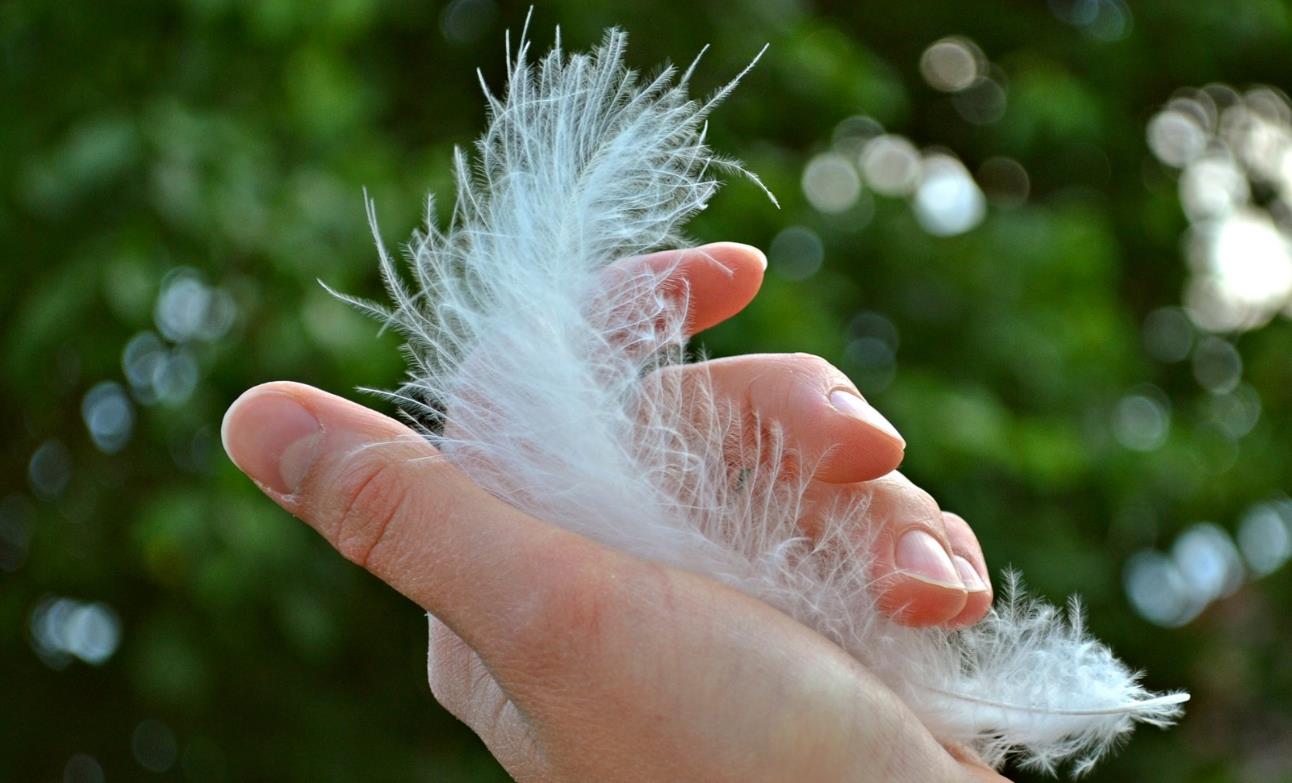 Kauniit, kauheat kohtaamiset
Kuva: Pixabay
JÄLKI JÄÄ © Tuoreella tavalla surusta. Sydämellä.		              		          www.jalkijaa.fi © KOULUTUS © LUENNOT
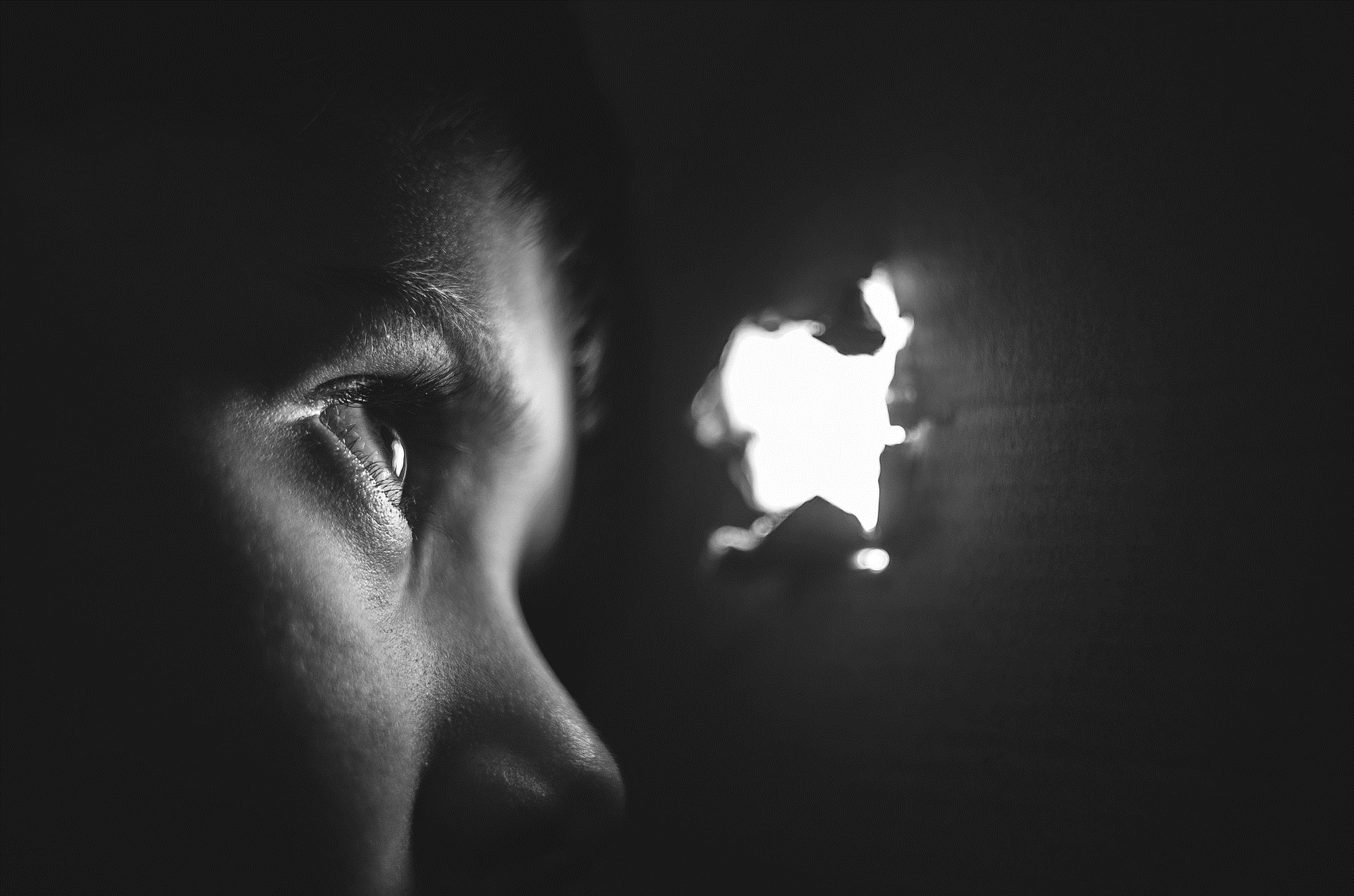 Kuva: Pixabay
Salattu suru:tarttuva tauti ja kätketyt kyyneleet
JÄLKI JÄÄ © Tuoreella tavalla surusta. Sydämellä.		                              www.jalkijaa.fi © KOULUTUS © LUENNOT
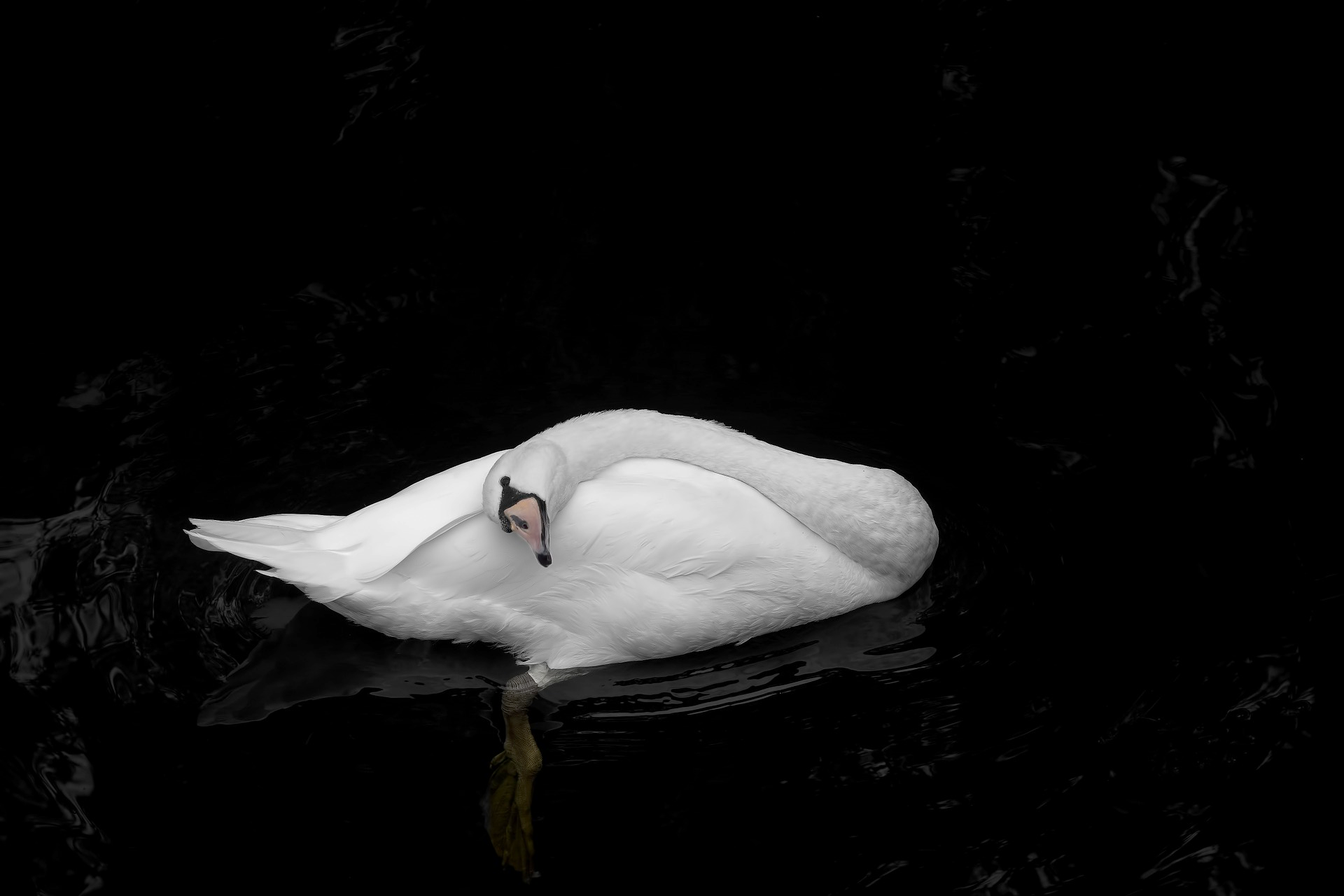 Suoritettu suru:kunnialla ja arvokkaasti
Kuva: Pixabay
JÄLKI JÄÄ © Tuoreella tavalla surusta. Sydämellä.		              		          www.jalkijaa.fi © KOULUTUS © LUENNOT
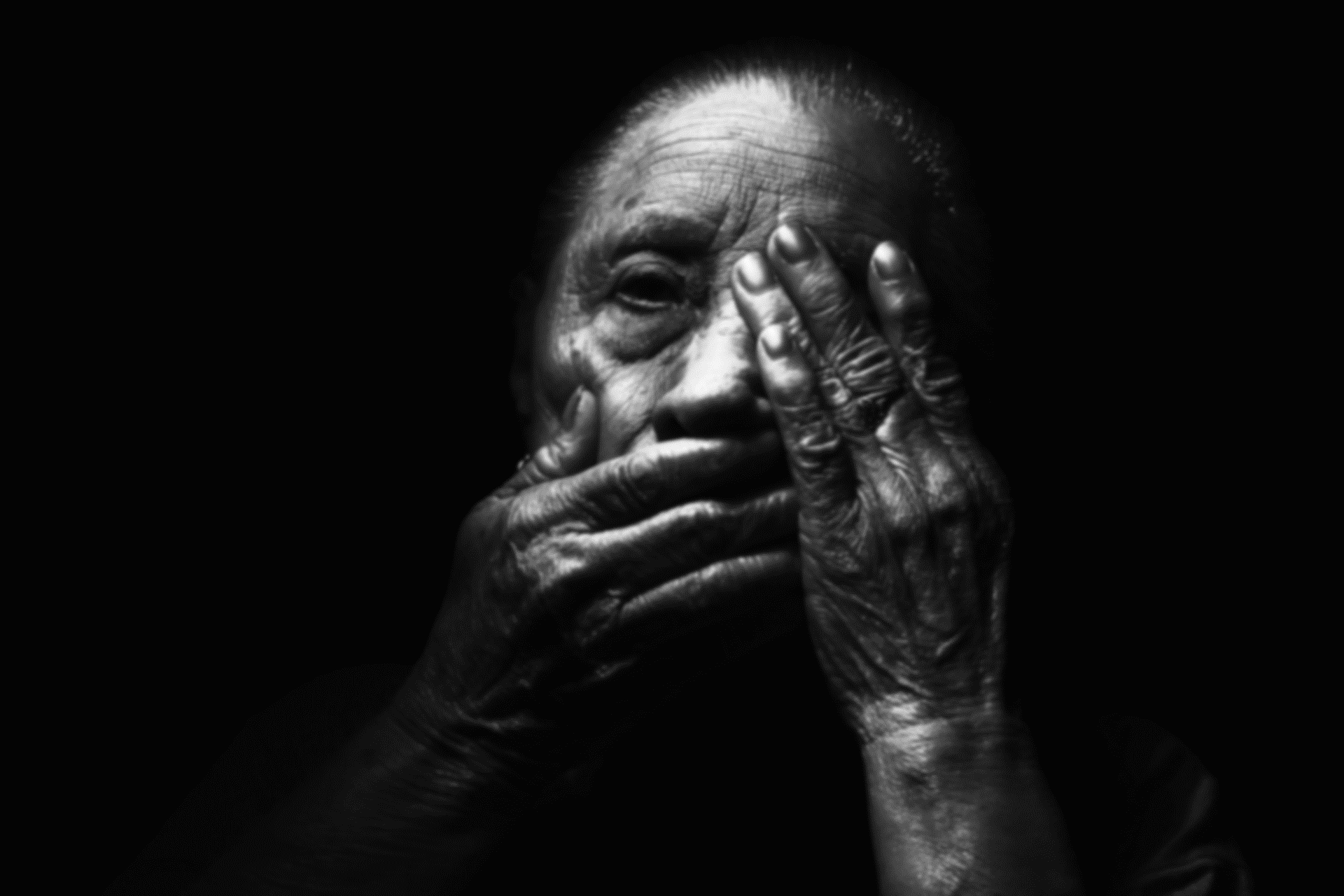 Sanaton suru:puuttuva puhe,kapea kielioppi
Kuva: Pixabay
JÄLKI JÄÄ © Tuoreella tavalla surusta. Sydämellä.		              		          www.jalkijaa.fi © KOULUTUS © LUENNOT
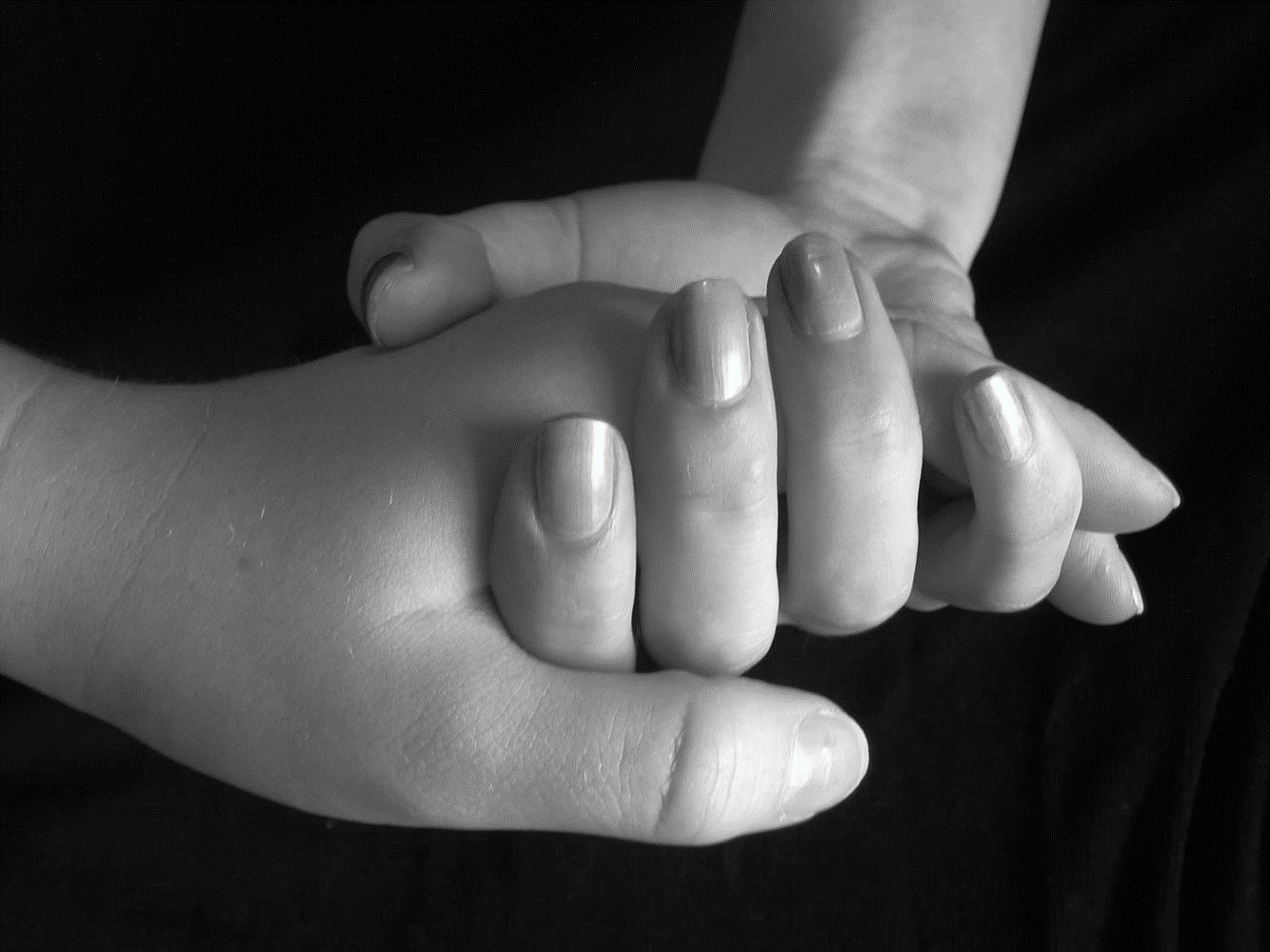 Kuva: GraphicStock
Miksi kohtaaminen on niin vaikeaa?
JÄLKI JÄÄ © Tuoreella tavalla surusta. Sydämellä.		                              www.jalkijaa.fi © KOULUTUS © LUENNOT
Suru
jatkuvana siteenä
Surukäsitysten lyhyt historia
Suru sairautena
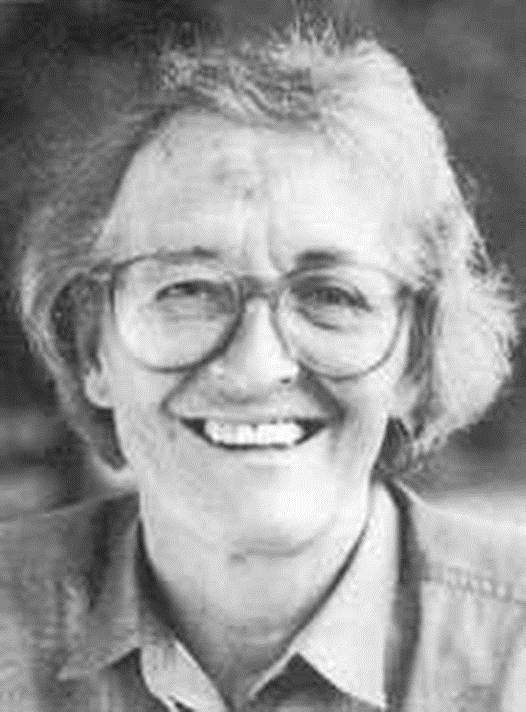 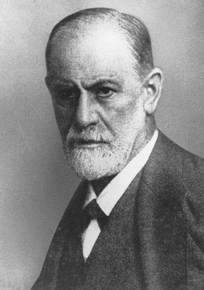 Elämän-ikäinen suru
1990
1969
1950
2000
1800
1917
Suru 
selviytymi-
senä
Suru vaiheina
Suru työnä
JÄLKI JÄÄ © Tuoreella tavalla surusta. Sydämellä.		                              www.jalkijaa.fi © KOULUTUS © LUENNOT
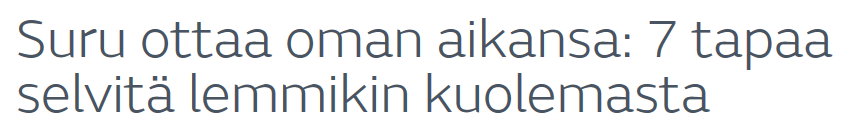 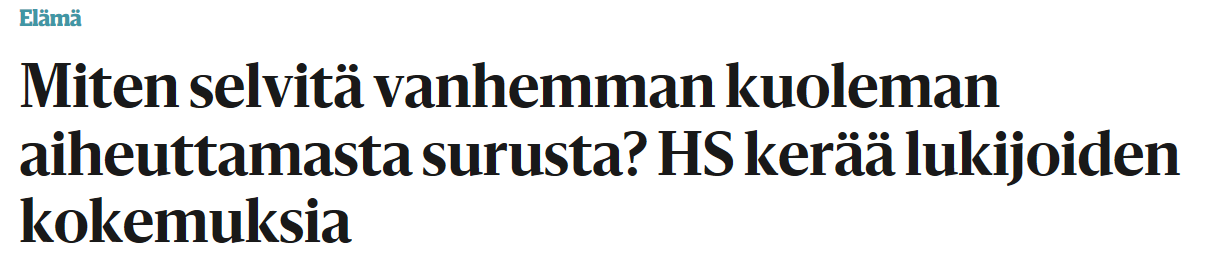 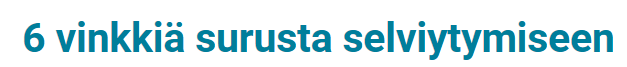 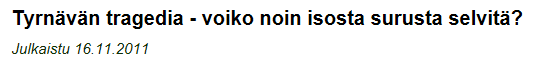 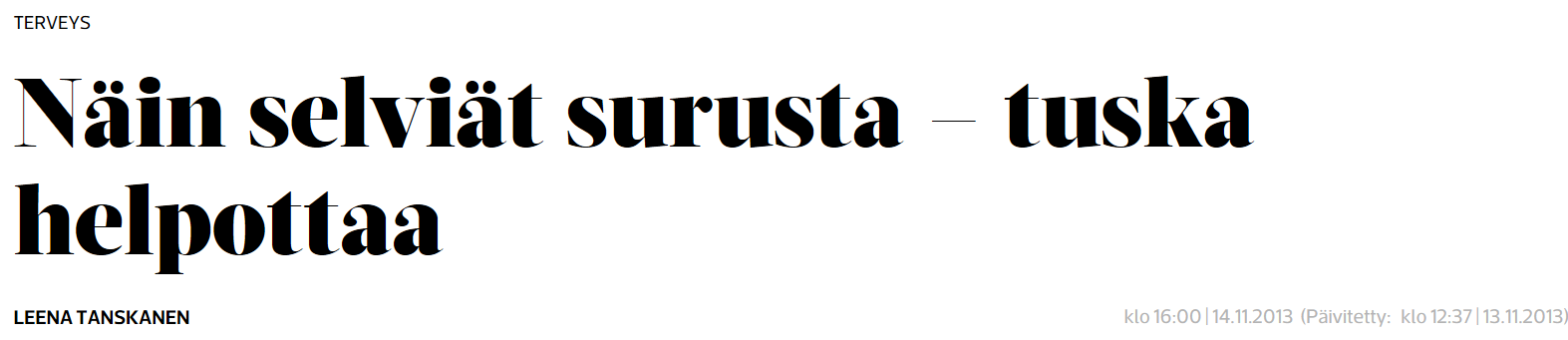 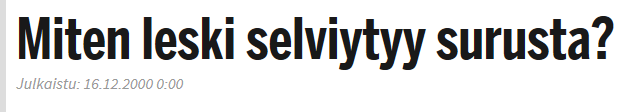 JÄLKI JÄÄ © Tuoreella tavalla surusta. Sydämellä.		                              www.jalkijaa.fi © KOULUTUS © LUENNOT
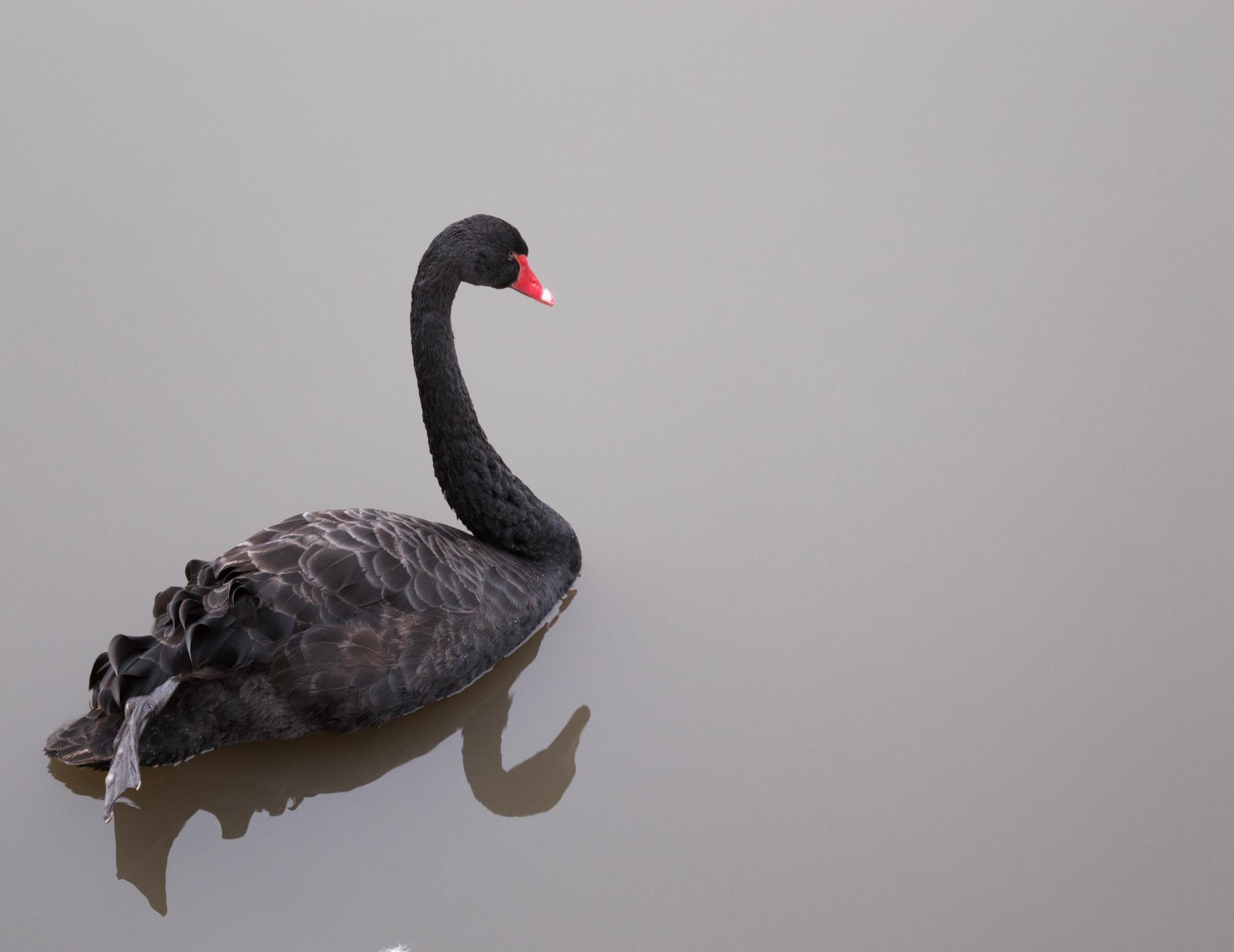 Kuva: Pixabay
Suru mielen ponnistuksena
JÄLKI JÄÄ © Tuoreella tavalla surusta. Sydämellä.		                              www.jalkijaa.fi © KOULUTUS © LUENNOT
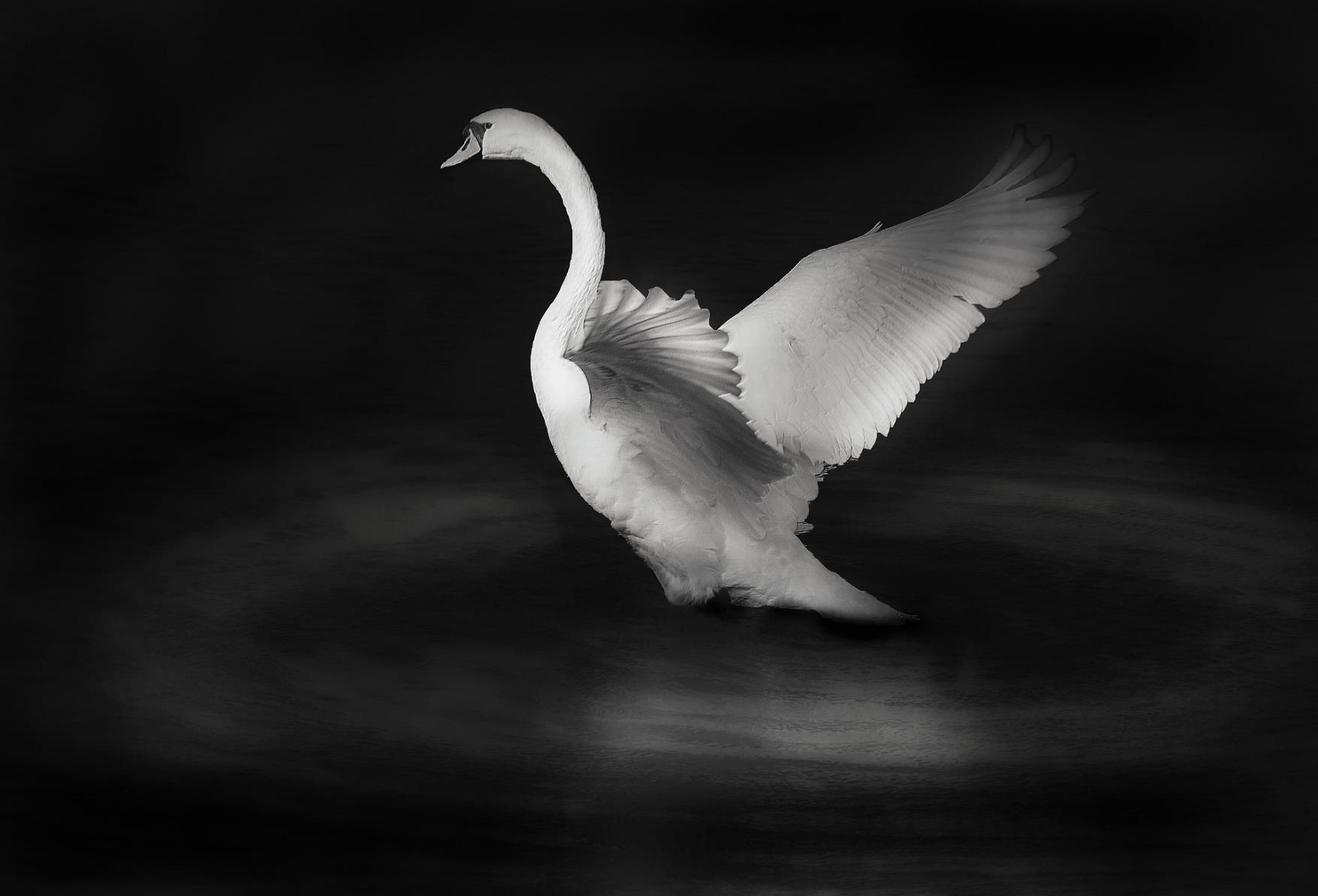 Voisiko surun ajatella toisin?

”Above all it is a human 
experience.” 	George A. Bonanno

”Maailma on annettu ihmisille 
kokemuksina.”
	Lauri Rauhala
Kuva: Pixabay
JÄLKI JÄÄ © Tuoreella tavalla surusta. Sydämellä.		              		          www.jalkijaa.fi © KOULUTUS © LUENNOT
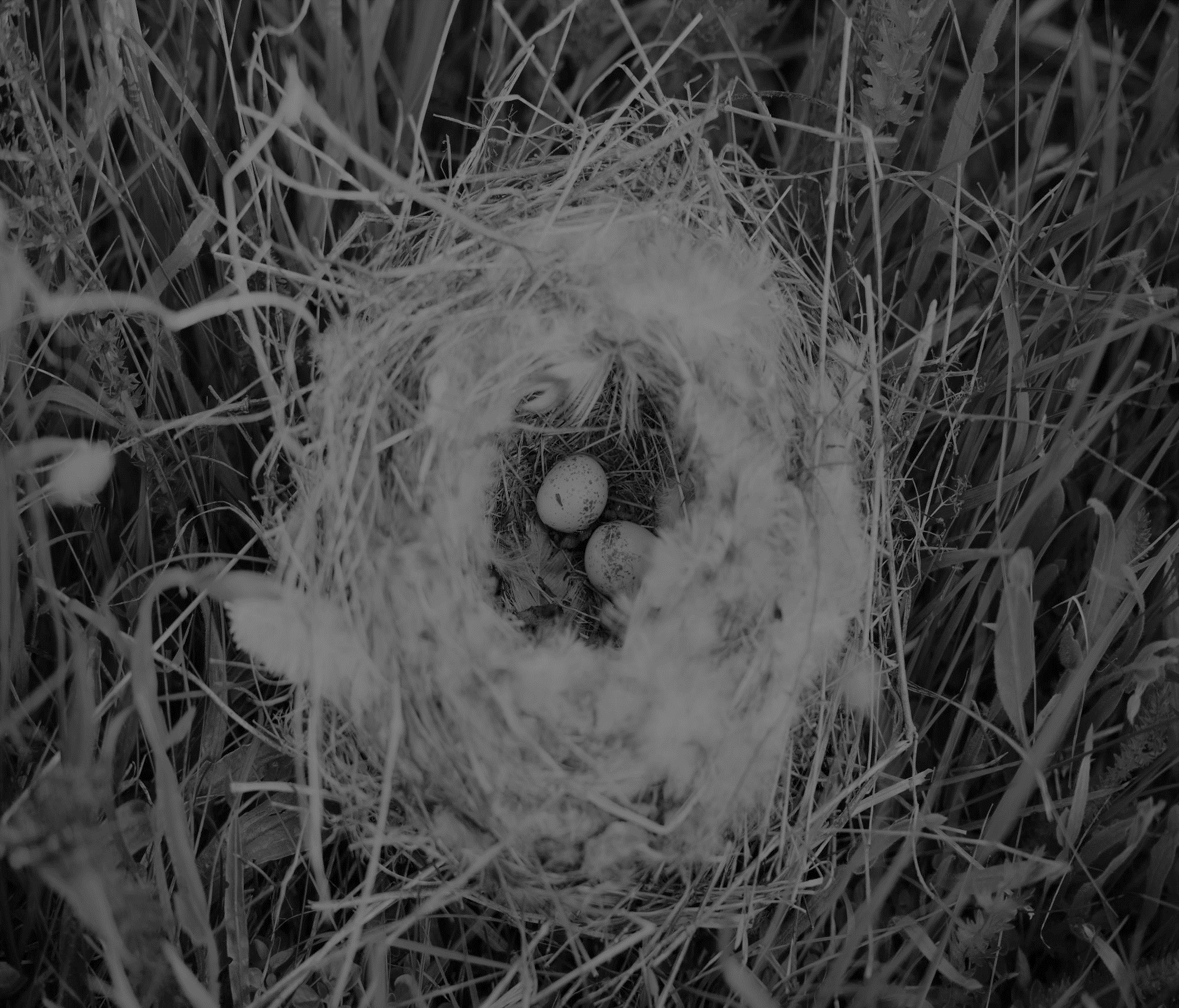 Surun sylissä:
häiriötilastaolemisen tilaan
Kuva: GraphicStock
JÄLKI JÄÄ © Tuoreella tavalla surusta. Sydämellä.		              		          www.jalkijaa.fi © KOULUTUS © LUENNOT
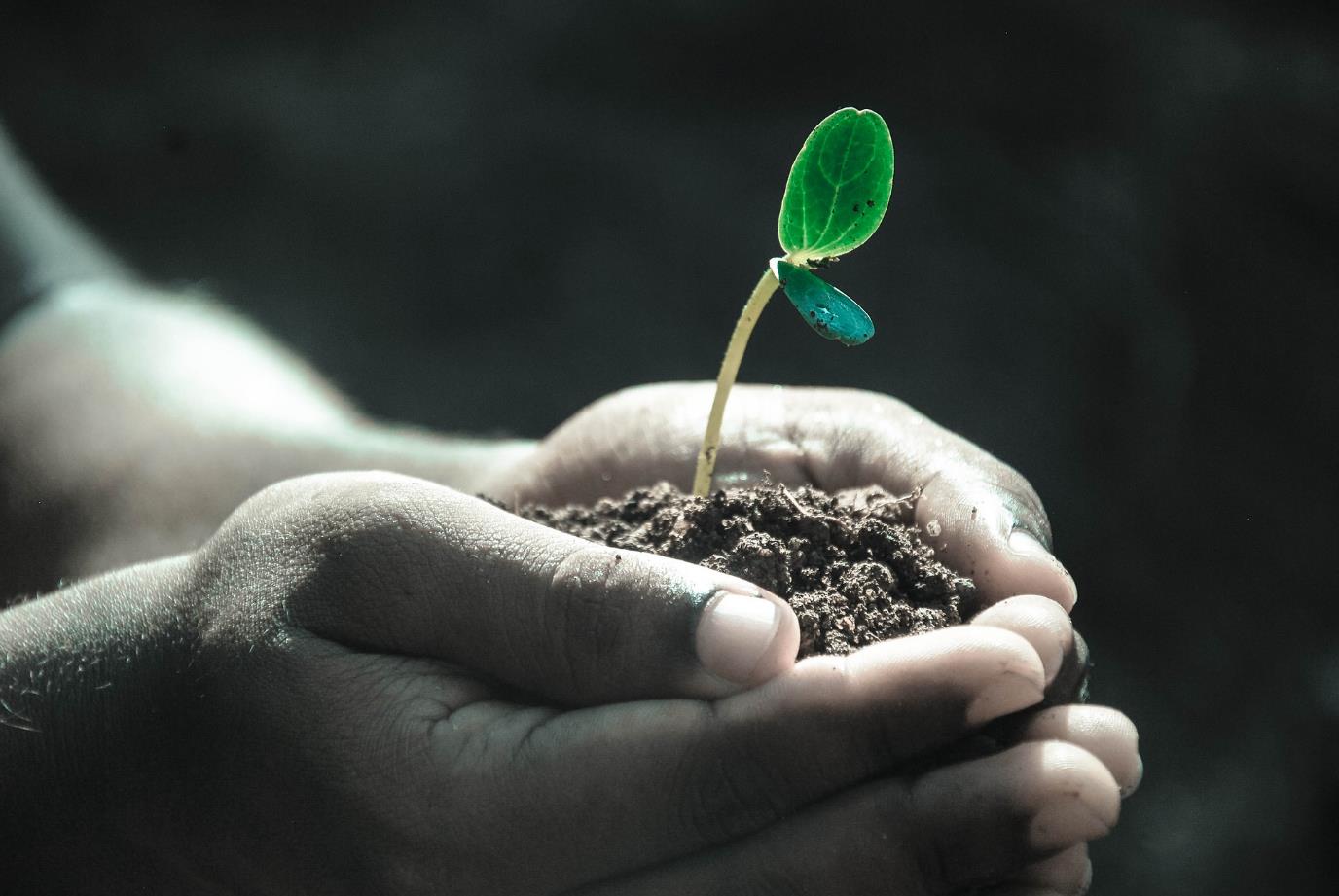 Lopuksi:Merkityksellinen murhe
Kuva: Pixabay
JÄLKI JÄÄ © Tuoreella tavalla surusta. Sydämellä.		              		          www.jalkijaa.fi © KOULUTUS © LUENNOT
Kiitos ©
mari.pulkkinen@jalkijaa.fiwww.facebook.com/jalkijaa@MariPulkkinen
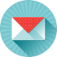 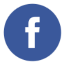 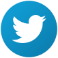 JÄLKI JÄÄ © Tuoreella tavalla surusta. Sydämellä.		              www.jalkijaa.fi © KOULUTUS © LUENNOT